Ενότητα 2Στρατηγικός σχεδιασμός
Υποενότητα 1: Εισαγωγή στον στρατηγικό σχεδιασμό
Επισκόπηση
Η ενότητα αυτή έχει ως στόχο να εισάγει τους εκπαιδευόμενους στη διαδικασία του στρατηγικού σχεδιασμού των ΟΚτΠ και να τους δώσει τη δυνατότητα να συμβάλουν στην ανάπτυξη ενός στρατηγικού σχεδίου για τη δική τους ΟΚτΠ. 

Με την ολοκλήρωση αυτής της ενότητας οι συμμετέχοντες θα πρέπει να είναι σε θέση να:
Ορίζουν τον στρατηγικό σχεδιασμό για τις Οργανώσεις της Κοινωνίας των Πολιτών (ΟΚτΠ) 
Αναγνωρίζουν τα οφέλη και την εξέχουσα θέση του στρατηγικού σχεδιασμού για την οργανωτική βιωσιμότητα 
Περιγράφουν τους αρμόδιους φορείς που πρέπει να συμμετέχουν στον στρατηγικό σχεδιασμό.
Προσδιορίζουν και να χρησιμοποιούν σχετικά εργαλεία για τον στρατηγικό σχεδιασμό 
Κατανοούν τις βασικές αρχές του στρατηγικού σχεδιασμού 
Αναπτύσσουν στρατηγικό σχέδιο για τις μοναδικές οργανωτικές τους δομές
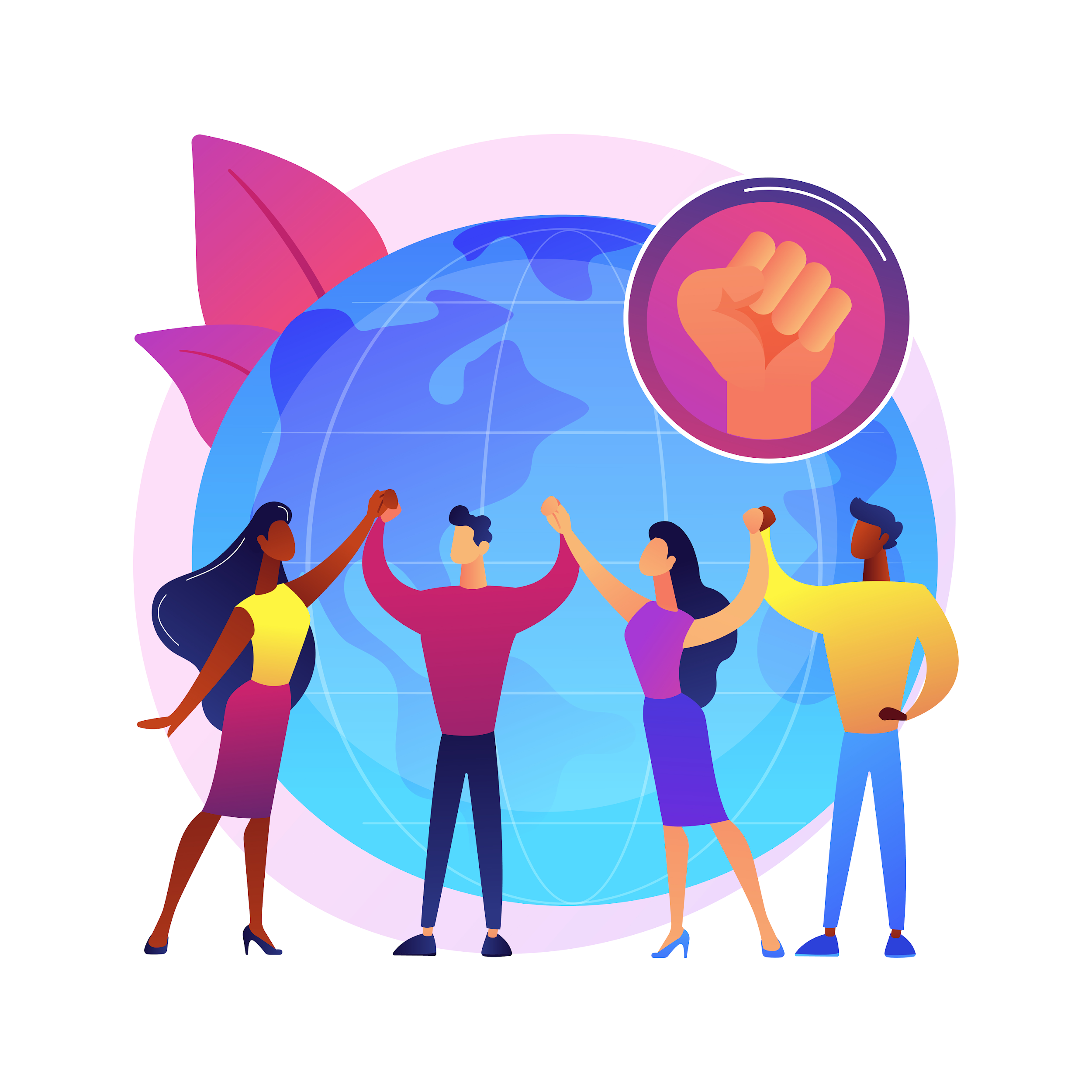 [Speaker Notes: Πηγή εικόνας: https://www.freepik.com/free-vector/youth-empowerment-abstract-concept-vector-illustration-children-young-people-take-charge-take-action-improve-life-quality-democracy-building-youth-activism-involvement-abstract-metaphor_11668194.htm#query=community]
Καθορισμός του στρατηγικού σχεδιασμού για μια ΟΚτΠ
Δραστηριότητα καταιγισμού ιδεών:


Τι νομίζετε ότι είναι ο στρατηγικός σχεδιασμός;

Ποια πιστεύετε ότι είναι η διαφορά μεταξύ ενός εταιρικού στρατηγικού σχεδίου 
και ενός στρατηγικού σχεδίου ΟΚτΠ;
Καθορισμός του στρατηγικού σχεδιασμού για μια ΟΚΠ
Μια διαδικασία στρατηγικού σχεδιασμού προσδιορίζει τις στρατηγικές που θα επιτρέψουν σε έναν μη κερδοσκοπικό οργανισμό να προωθήσει την αποστολή του. Ιδανικά, περιλαμβάνει μετρήσιμους στόχους, εγκεκριμένες προτεραιότητες για την υλοποίηση και ένα σχέδιο επανεξέτασης της στρατηγικής σε συνεχή βάση, καθώς το εσωτερικό και το εξωτερικό περιβάλλον μεταβάλλονται (National Council of Nonprofits).
Η στρατηγική περιλαμβάνει τον καθορισμό ενός στόχου, τις ενέργειες που απαιτούνται για την επίτευξη του στόχου και τους αναγκαίους πόρους για την εκτέλεση του στόχου. Στον πυρήνα του ο στρατηγικός σχεδιασμός είναι η διαδικασία καθορισμού των στόχων του οργανισμού σας για το μέλλον και των στρατηγικών με τις οποίες θα επιτευχθούν αυτοί οι στόχοι και θα διατεθούν οι πόροι (Συνειδητή διακυβέρνηση).
Ο στρατηγικός σχεδιασμός είναι η συνεχής διαδικασία χρήσης της διαθέσιμης γνώσης για την τεκμηρίωση της επιδιωκόμενης κατεύθυνσης ενός οργανισμού. Η διαδικασία αυτή χρησιμοποιείται για την ιεράρχηση των προσπαθειών, την αποτελεσματική κατανομή των πόρων, την ευθυγράμμιση των μετόχων και των εργαζομένων με τους στόχους του οργανισμού, διασφαλίζοντας ότι οι στόχοι αυτοί αποτελούν προϊόν ορθής συλλογιστικής (Harvard Business School).
Ο στρατηγικός σχεδιασμός είναι η διαδικασία δημιουργίας ενός οράματος για το επιθυμητό μέλλον του οργανισμού, το οποίο μεταφράζεται σε γενικούς στόχους, οι οποίοι στη συνέχεια αναλύονται περαιτέρω σε μια σειρά από βήματα που καταλήγουν τελικά στην επίτευξη του οράματος. Παρόλο που ο στρατηγικός σχεδιασμός θα περιλαμβάνει μια αξιολόγηση της παρούσας κατάστασης του οργανισμού, είναι σημαντικό να ξεκινάμε από το ιδανικό μέλλον για τον οργανισμό και να εργαζόμαστε προς τα πίσω (Leading Governance).
Καθορισμός του στρατηγικού σχεδιασμού για μια ΟΚτΠ
Όραμα
Αποστολή
Μακροπρόθεσμο ανταγωνιστικό πλεονέκτημα
Στρατηγικός σχεδιασμός
Στόχοι
Σχέδια δράσης
Στρατηγικές
Δείτε αυτό το βίντεο και σχολιάστε
Η σημασία του στρατηγικού σχεδιασμού
Δραστηριότητα καταιγισμού ιδεών:


Ποια πιστεύετε ότι είναι τα οφέλη του στρατηγικού σχεδιασμού για μια ΟΚτΠ;

Πώς μπορεί ο στρατηγικός σχεδιασμός να διακρίνει 
μια επιτυχημένη ΟΚτΠ από μια λιγότερο επιτυχημένη ή αποτυχημένη ΟΚτΠ;
Η σημασία του στρατηγικού σχεδιασμού
Σαφήνεια 
Παρόλο που μια σαφής κατεύθυνση μπορεί να υπάρχει ούτως ή άλλως, η καταγραφή της επιτρέπει την καλύτερη κατανόησή της από τους εταίρους, τους χορηγούς, το προσωπικό και τους διαχειριστές. Αυτό είναι ιδιαίτερα χρήσιμο όταν οι άνθρωποι στον οργανισμό αποχωρούν συχνά ή προστίθενται νέοι (κύκλος εργασιών). Ο στρατηγικός σχεδιασμός παρέχει σε όλους τους εκπροσώπους σαφείς προορισμούς και κατευθύνσεις για το μέλλον του οργανισμού. Η συντριπτική πλειονότητα αποδίδει καλύτερα (ποιοτικά και ποσοτικά) όταν αντιλαμβάνονται τι αναμένεται από αυτούς και πού κατευθύνεται ο οργανισμός.
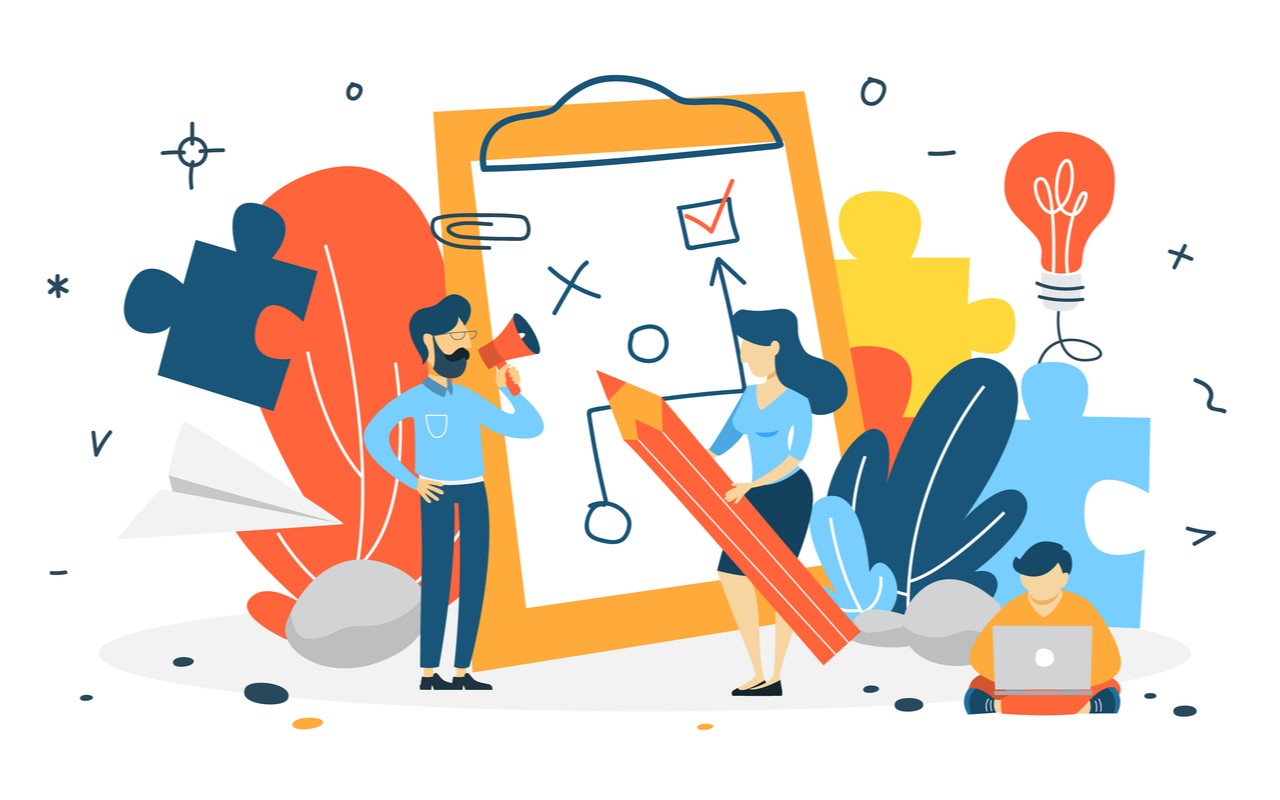 [Speaker Notes: Πηγή εικόνας: 
https://www.constructionexec.com/article/leverage-strategic-planning-to-ensure-your-workforce-thrives-in-2020]
Η σημασία του στρατηγικού σχεδιασμού
Μια ειλικρινής εικόνα της οργανωτικής λειτουργίας 
Ο στρατηγικός σχεδιασμός συνεπάγεται τη συλλογή στατιστικών στοιχείων και γνώσεων σχετικά με το εσωτερικό και το εξωτερικό επιχειρησιακό περιβάλλον της επιχείρησης, προσδιορίζοντας τις εσωτερικές δυνατότητες και τα χαρακτηριστικά του οργανισμού όσον αφορά τα δυνατά και αδύνατα σημεία, τις ευκαιρίες και τις απειλές. Ως αποτέλεσμα, η γνώση που συλλέγεται αναλύεται και συντίθεται σύμφωνα με το οργανωτικό όραμα. Ο στρατηγικός σχεδιασμός είναι μια διαδικασία προβληματισμού και προσεκτικής εξέτασης κατά την οποία σταθμίζονται πολλαπλές επιλογές πριν από την επιλογή μιας τελικής πορείας δράσης.
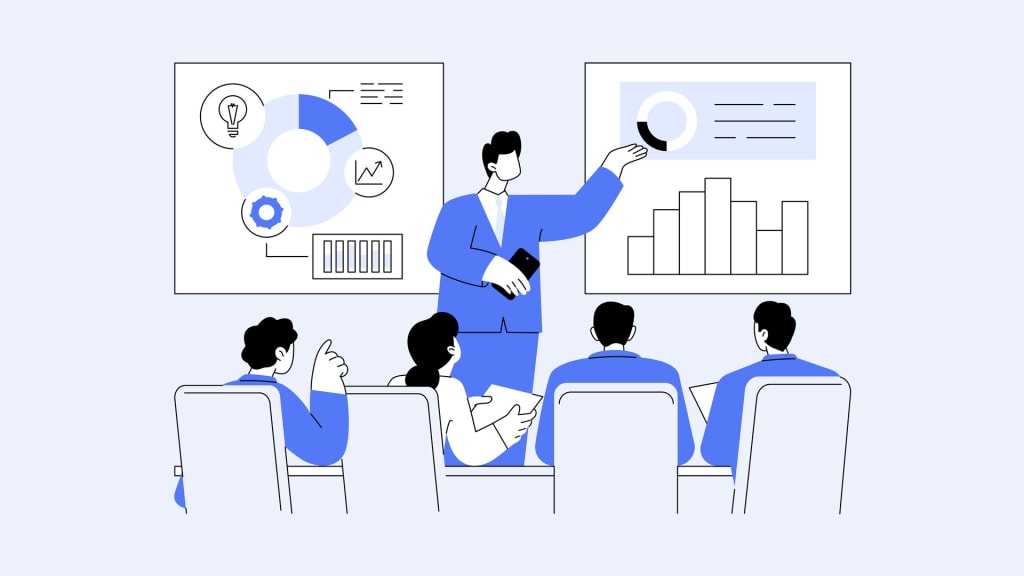 [Speaker Notes: Πηγή εικόνας:
https://www.google.com/search;q=strategic%20planning&tbm=isch&tbs=rimg:CZUJ5JSOTO9WYf9JpdLM5hUTsgIRCgIIABAAOgQIABAAVbZAiD7AAgDYAgDgAgA&rlz=1C1GCEA_enCY1043CY1043&hl=en&sa=X&ved=0CBoQuIIBahcKEwigyMipsIuAAxUAAAAAAAHQAAAAAQBg&biw=1903&bih=912#imgrc=cR8SCb4PqPJ06M]
Η σημασία του στρατηγικού σχεδιασμού
Αίσθηση κοινής ευθύνης - Συνοχή
Ένα στρατηγικό σχέδιο προσφέρει τόσο το απαραίτητο θεμέλιο από το οποίο μπορεί να αναπτυχθεί ένας οργανισμός όσο και μιας αίσθησης συνεργασίας και συλλογικής ευθύνης. Όταν όλοι έχουν επίγνωση του σκοπού του ρόλου τους στο πλαίσιο του ευρύτερου οργανισμού, τείνουν να επενδύουν περισσότερο στα αποτελέσματά τους.
Διαχείριση των προσδοκιών και ενίσχυση της εμπιστοσύνης
Ένα στρατηγικό σχέδιο αυξάνει τη διαφάνεια, η οποία συμβάλλει στην οικοδόμηση εμπιστοσύνης και στην εξάλειψη της ασάφειας εντός του οργανισμού και μεταξύ των βασικών ενδιαφερομένων μερών. Ο στρατηγικός σχεδιασμός δημιουργεί περισσότερες ευκαιρίες για συνεργασία μεταξύ των ομάδων και βελτιώνει την εμπιστοσύνη στη συνολική κατεύθυνση του οργανισμού. Επειδή ένα μεγάλο μέρος του στρατηγικού σχεδιασμού αναφέρεται στον καθορισμό των οργανωτικών στόχων, αυτό συμβάλλει στον καθορισμό των προσδοκιών στους διάφορους τομείς του οργανισμού σας και βελτιώνει τη συνολική λειτουργία της εταιρείας. Τέλος, χρησιμεύει ως βάση για τη μέτρηση της προόδου.
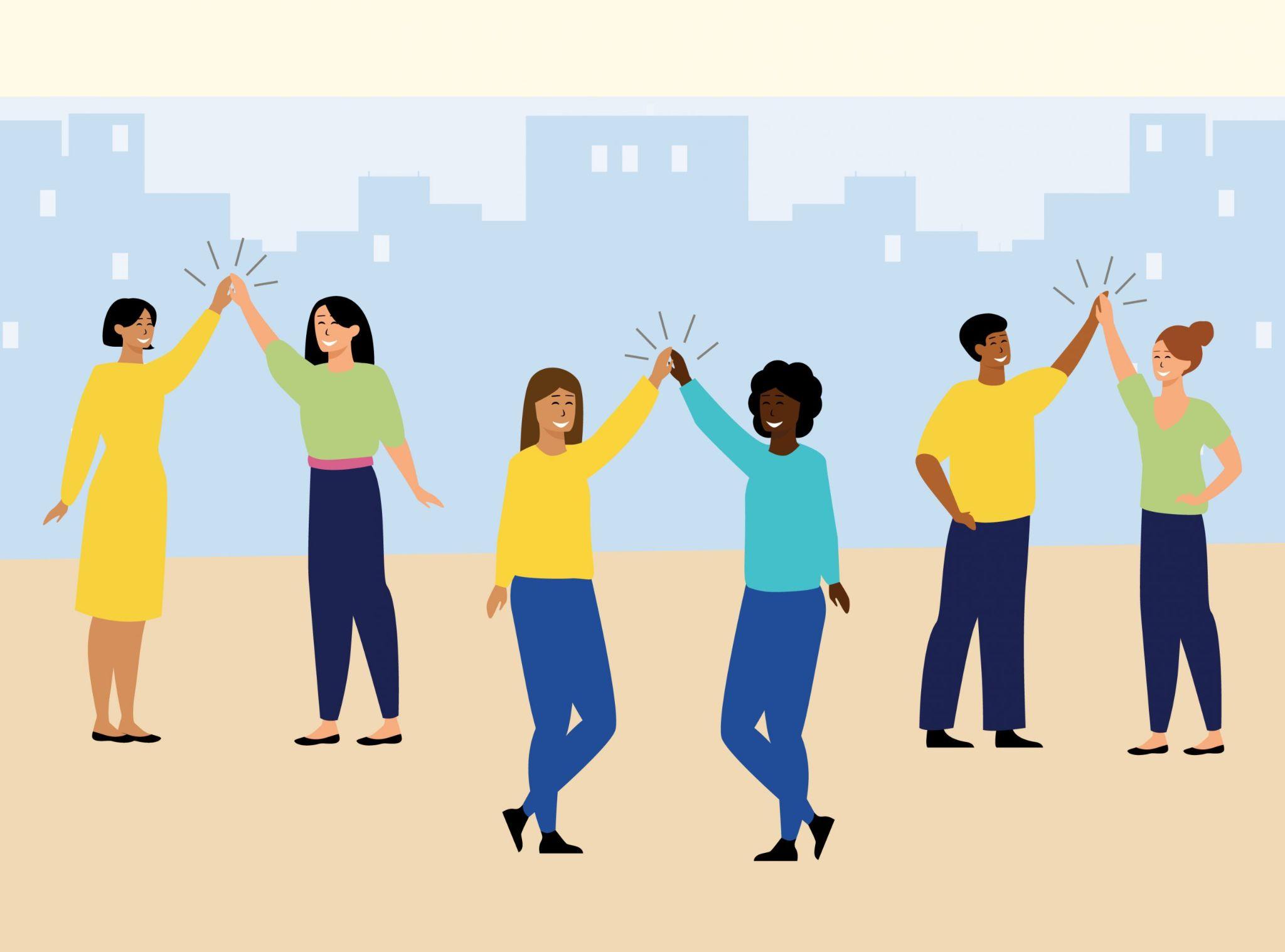 [Speaker Notes: Πηγή εικόνας:
https://cater2.me/blog/page/3/]
Η σημασία του στρατηγικού σχεδιασμού
Ανταπόκριση στις προκλήσεις - Περιβαλλοντικές αλλαγές
Πολλοί οργανισμοί ξοδεύουν το μεγαλύτερο μέρος του χρόνου τους στη συνειδητοποίηση και αντίδραση σε απροσδόκητες αλλαγές και προβλήματα, αντί να τα προβλέπουν και να προετοιμάζονται γι' αυτά (διαχείριση κρίσεων). Οι οργανισμοί που πιάνονται απροετοίμαστοι μπορεί να ξοδέψουν πολλούς πόρους, για να προλάβουν. Καταναλώνουν την ενέργειά τους για την αντιμετώπιση άμεσων προβλημάτων και τους μένει ελάχιστη ενέργεια, για να προβλέψουν και να προετοιμαστούν για μελλοντικές προκλήσεις. Αυτός ο φαύλος κύκλος εγκλωβίζει πολλούς οργανισμούς σε μια αντιδραστική στάση. Οι οργανισμοί που ακολουθούν μια προληπτική στρατηγική προσέγγιση έχουν καλύτερη παροχή υπηρεσιών από εκείνους που ακολουθούν μια αντιδραστική στρατηγική προσέγγιση.
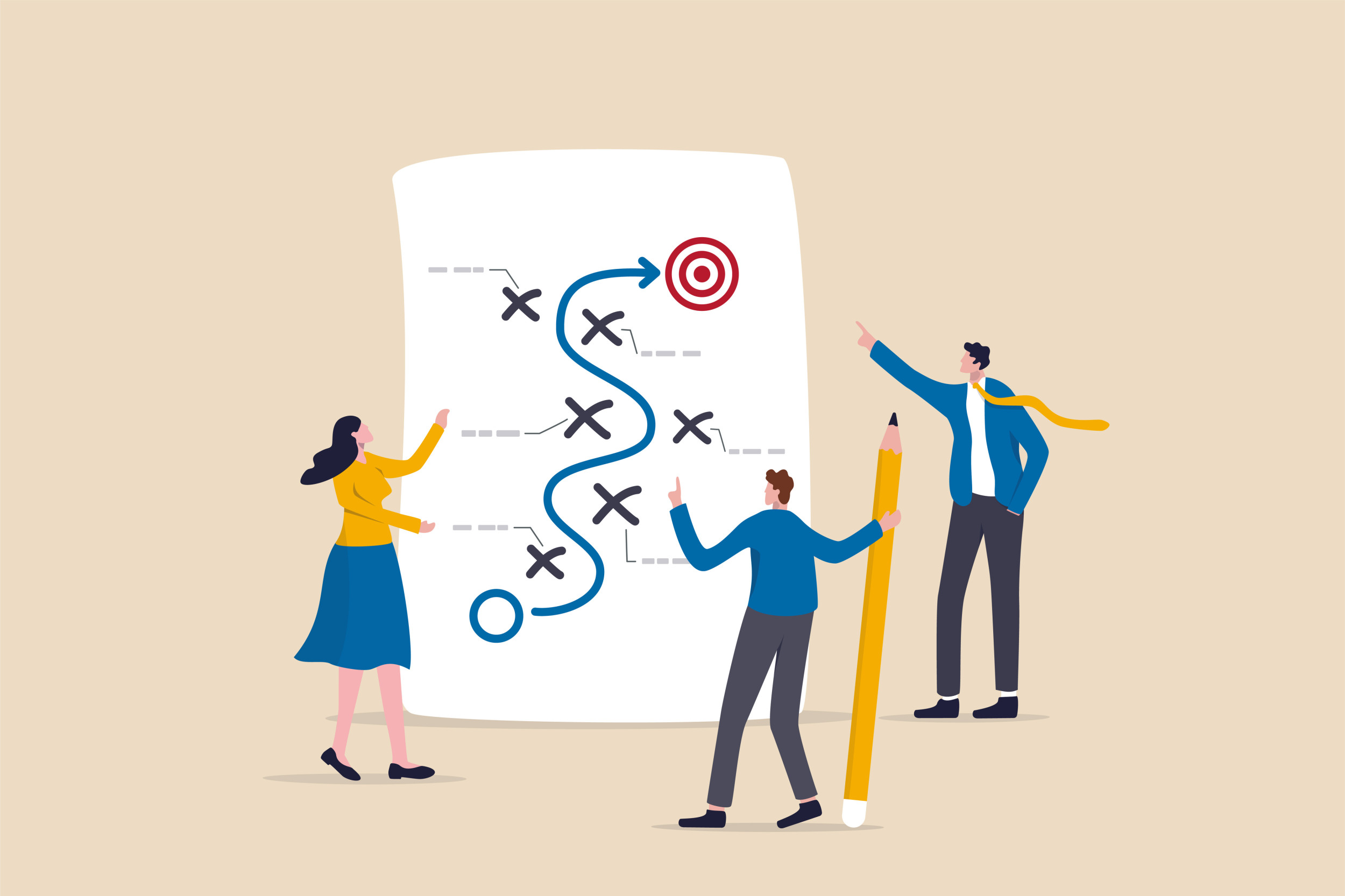 [Speaker Notes: Πηγή εικόνας:
https://www.google.com/search;q=strategic%20planning&tbm=isch&tbs=rimg:CZUJ5JSOTO9WYf9JpdLM5hUTsgIRCgIIABAAOgQIABAAVbZAiD7AAgDYAgDgAgA&rlz=1C1GCEA_enCY1043CY1043&hl=en&sa=X&ved=0CBoQuIIBahcKEwigyMipsIuAAxUAAAAAAAHQAAAAAQBg&biw=1903&bih=912#imgrc=k5KZ0-weK47M0M]
Περιορισμοί του στρατηγικού σχεδιασμού
[Speaker Notes: Σημειώσεις:

Δεν είναι μια προσέγγιση για όλους
Μια συχνή προσέγγιση για την αύξηση της απόδοσης στους μη κερδοσκοπικούς οργανισμούς είναι η υιοθέτηση μιας ή περισσότερων από τις μεθόδους και τις τεχνικές που χρησιμοποιούνται στον ιδιωτικό τομέα. Ωστόσο, οι επιχειρησιακές διαφορές που υπάρχουν στους μη κερδοσκοπικούς οργανισμούς σε αντίθεση με τις επιχειρήσεις του ιδιωτικού τομέα, καθώς και η έλλειψη εξειδικευμένου διοικητικού προσωπικού δεν επιτρέπουν μια τέτοια προσέγγιση. Ακόμη και στον τομέα των ΟΚτΠ, ο στρατηγικός σχεδιασμός και οι προσεγγίσεις διαχείρισης πρέπει να προσαρμόζονται στα ιδιαίτερα χαρακτηριστικά της οντότητας.
 
Ανικανοποίητο 
Η διαχείριση των ΟΚτΠ είναι γενικά ανεπαρκής, καθώς λίγες οργανώσεις χρησιμοποιούν τα συνιστώμενα εργαλεία και λίγες προσπάθειες καταβάλλονται για τη μέτρηση των επιδόσεων - εν μέρει λόγω του άυλου χαρακτήρα των παρεχόμενων υπηρεσιών. Οι προτιμώμενες εξελιγμένες τεχνικές οικονομικής διαχείρισης που χρησιμοποιούνται στον ιδιωτικό τομέα αγνοούνται σε μεγάλο βαθμό από τους μη κερδοσκοπικούς οργανισμούς λόγω της έλλειψης ευαισθητοποίησης και κατάρτισης στον τομέα αυτό.


 Έλλειψη ικανοτήτων 
Ο στρατηγικός σχεδιασμός για τις ΟΚτΠ και τις ΜΚΟ αποδεικνύεται συχνά πρόκληση, καθώς αντιμετωπίζουν έναν μη εξαντλητικό κατάλογο αλληλένδετων θεμάτων που πρέπει να ιεραρχηθούν και να αντιμετωπιστούν. Ο στρατηγικός σχεδιασμός πρέπει να λαμβάνει ρεαλιστικές και συχνά δύσκολες αποφάσεις σχετικά με την κατεύθυνση της οργάνωσης.

Περιβαλλοντική αβεβαιότητα
Ο στρατηγικός σχεδιασμός απαιτεί την πρόβλεψη του μέλλοντος - κάτι που είναι αδύνατο να γίνει τέλεια, ιδίως σε ταραχώδη παγκόσμια περιβάλλοντα. Η ανάπτυξη ενός στιβαρού, αλλά ευέλικτου στρατηγικού σχεδίου είναι μια μάλλον δύσκολη προσπάθεια. Ταυτόχρονα, ο σχεδιασμός και ο καθορισμός συγκεκριμένων στόχων μπορεί να είναι επικίνδυνος, καθώς οι ΟΚτΠ εξαρτώνται σε μεγάλο βαθμό από τη χρηματοδότηση εξωτερικών φορέων.]
Η σημασία του στρατηγικού σχεδιασμού
Δραστηριότητα καταιγισμού ιδεών:


Πώς μπορούν οι ΟΚτΠ να αντιμετωπίσουν αυτές τις προκλήσεις στον στρατηγικό σχεδιασμό;
Ποιος πρέπει να συμμετέχει στον στρατηγικό σχεδιασμό για τις ΟΚτΠ; (ΔΡΑΣΤΗΡΙΟΤΗΤΑ)
Βήμα 1:

Οι συμμετέχοντες θα εργαστούν σε ομάδες για να εντοπίσουν και να καταγράψουν τους φορείς των οποίων η συμμετοχή θεωρείται ζωτικής σημασίας στη διαδικασία στρατηγικού σχεδιασμού.
Βήμα 2: 


Στη συνέχεια, συζητούν και συμφωνούν μεταξύ των ομάδων τους τον επιθυμητό βαθμό και τη φύση της συμμετοχής των φορέων που έχουν επιλέξει.
Βήμα 3: 

Κάθε ομάδα θα παρουσιάσει τα ευρήματά της και θα ακολουθήσει σύντομη συζήτηση.
Η σημασία του στρατηγικού σχεδιασμού
Η συμμετοχή δημιουργεί την αίσθηση του ανήκειν στη διαδικασία ανάπτυξης της στρατηγικής και η αίσθηση του ανήκειν ενθαρρύνει τη δέσμευση. Η ευρύτερη συμμετοχή οδηγεί στη δημιουργία ενός καλύτερου, πιο ενημερωμένου εργατικού δυναμικού: η αυξημένη συμμετοχή και η χρήση των ιδεών των εργαζομένων δημιουργεί εμπιστοσύνη στις ικανότητες των συμμετεχόντων, καθιστώντας τους πιο δημιουργικούς και δίνοντάς τους κίνητρα για καλή απόδοση.
Η δέσμευση στη στρατηγική καθιστά πιο πιθανή την επίτευξή της. Εάν όλοι οι εργαζόμενοι γνωρίζουν και συμμετέχουν στα επιθυμητά μελλοντικά αποτελέσματα του οργανισμού, είναι πιθανότερο να αναλάβουν δράσεις που θα οδηγήσουν στην επίτευξη των στόχων.
Είναι μια διαδικασία από πάνω προς τα κάτω και από κάτω προς τα πάνω!
ΟΛΟΙ ΠΡΕΠΕΙ ΝΑ ΣΥΜΜΕΤΕΧΟΥΝ ΣΤΗ ΔΙΑΔΙΚΑΣΙΑ ΣΤΡΑΤΗΓΙΚΟΥ ΣΧΕΔΙΑΣΜΟΥ!
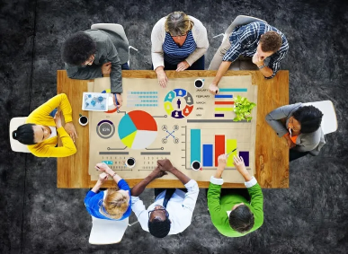 [Speaker Notes: Πηγή εικόνας:
https://www.pvblic.org/post/importance-of-strategic-planning-ngos]